CS 46B: Introduction to Data StructuresJune 4 Class Meeting
Department of Computer ScienceSan Jose State UniversitySummer 2015Instructor: Ron Mak
www.cs.sjsu.edu/~mak
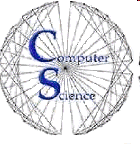 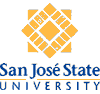 The Ultimate Superclass
Class Object is the root of the Java class hierarchy.
Any class that doesn’t explicitly extend a superclass implicitly extends class Object.

Object has two methods that you can override:
String toString()
boolean equals()
2
The toString() Method
A method of the Object class.
Returns a string that describes an object.

Called automatically whenever:
The object is printed.
The object is part of a string concatenation.

The default toString() method returns a somewhat cryptic string.
The string won’t tell you much about the object’s contents (i.e., values of its instance variables).
3
The toString() Method, cont’d
package notoverridden;

public class Employee
{
    private int id;
    private String lastName;
    private String firstName;
    private double salary;
    
    public Employee(int id, String lastName, 
                    String firstName, double salary)
    {
        this.id        = id;
        this.lastName  = lastName;
        this.firstName = firstName;
        this.salary    = salary;
    }
}
4
The toString() Method, cont’d
package notoverridden;

public class EmployeeTester
{
    public static void main(String args[])
    {
        Employee bob = new Employee(123, "Smith", "Robert", 100000.00);
        System.out.println("An employee is " + bob);
    }
}
What is printed?
An employee is notoverridden.Employee@1ddd40f3
Default string returned by toString()
5
Override toString()
package overridden;

public class Employee
{
    private int id;
    private String lastName;
    private String firstName;
    private double salary;
    
    public Employee(int id, String lastName, 
                    String firstName, double salary)
    {
        ...
    }
    
    public String toString()
    {
        return "Employee[id=" + id + "][lastName=" + lastName +
               "][firstName=" + firstName + "][salary=" + salary + "]"; 
    }
}
6
Override toString(), cont’d
package overridden;

public class EmployeeTester1
{
    public static void main(String args[])
    {
        Employee bob = new Employee(123, "Smith", "Robert", 100000.00);
        System.out.println("An employee is " + bob);
    }
}
What is printed?
An employee is Employee[id=123][lastName=Smith][firstName=Robert][salary=100000.0]
String returned by the new improved toString()
7
toString() and Inheritance
package overridden;

public class Manager extends Employee
{
    private double bonus;
    
    public Manager(int id, String lastName, 
                   String firstName, double salary, double bonus)
    {
        super(id, lastName, firstName, salary);
        this.bonus = bonus;
    }
    
    public String toString()
    {
        return super.toString() + "[bonus=" + bonus + "]";
    }
}
8
toString() and Inheritance, cont’d
package overridden;

public class EmployeeTester2
{
    public static void main(String args[])
    {
        Employee bob = new Employee(123, "Smith", "Robert", 100000.00);
        Employee sue = new Manager(456, "Jones", "Susan", 150000.00, 5000.00);
        
        System.out.println("An employee is " + bob);
        System.out.println("A manager is " + sue);
    }
}
What is printed?
An employee is Employee[id=123][lastName=Smith][firstName=Robert][salary=100000.0]
A manager is Employee[id=456][lastName=Jones][firstName=Susan][salary=150000.0][bonus=5000.0]
9
Take Roll
10
The equals() Method
A method of the Object class.
Returns true or false depending on whether to objects are “equal” – i.e., have the same contents.

Suppose obj1 and obj2 refer to objects of the same type.

obj1 == obj2 tests whether both refer to the same object.
Example:

obj1.equals(obj2) tests the objects’ contents.
Example:
if (obj1 == obj2) ...
if (obj1.equals(obj2)) ...
11
Override equals()
Example: Two employees are “equal” if they have the same employee id.
public class Employee
{
    private int id;

    ...

    public boolean equals(Object otherObject)
    {
        Employee otherEmployee = (Employee) otherObject;
        return this.id == otherEmployee.id;
    }
}
12
Override equals(), cont’d
package equals;

public class EmployeeTester
{
    public static void main(String args[])
    {
        Employee bob1 = new Employee(123, "Smith", "Robert", 100000.00);
        Employee bob2 = new Employee(123, "Smith", "Bob",    100000.00);
        boolean test1 = bob1 == bob2;
        boolean test2 = bob1.equals(bob2);
        
        System.out.println("bob1 == bob2      : " + test1);
        System.out.println("bob1.equals(bob2) : " + test2);
    }
}
What is printed?
bob1 == bob2      : false
bob1.equals(bob2) : true
13
Override equals(), cont’d
public boolean equals(Object otherObject)
{
    Employee otherEmployee = (Employee) otherObject;
    return this.id == otherEmployee.id;
}
Why did we need the type cast?
14
equals() and Inheritance
When you override the equals() method in a subclass, be sure to call the superclass’s equals() method.
Example: Suppose, for some bizarre reason, two managers are the same if they have the same employee id and the same bonus.
public class Manager extends Employee
{
    ...
    public boolean equals(Object otherObject)
    {
        if (!super.equals(otherObject)) return false;
        
        Manager otherManager = (Manager) otherObject;
        return this.bonus == otherManager.bonus;
    }
}
15
A Dangerous Typecast
Why is this typecast dangerous?
public boolean equals(Object otherObject)
{
    Employee otherEmployee = (Employee) otherObject;
    return id == otherEmployee.id;
}
16
A Dangerous Typecast, cont’d
public class EmployeeTester
{
    public static void main(String args[])
    {
        Employee bob1 = new Employee(123, "Smith", "Robert", 100000.00);
        String   bob2 = new String("Robert Smith");
        boolean  test = bob1.equals(bob2);
        
        System.out.println("bob1.equals(bob2) : " + test);
    }
}
Yes, this will compile!
What happens when you run it?
17
Test with Operator instanceof
One solution:
public class Employee
{
    ...
    
    public boolean equals(Object otherObject)
    {
        if (!(otherObject instanceof Employee)) return false;
        
        Employee otherEmployee = (Employee) otherObject;
        return id == otherEmployee.id;
    }
}
18
Test with Method getClass()
public class Employee
{
    ...
    
    public boolean equals(Object otherObject)
    {
        if (otherObject == null) return false;
        if (this.getClass() != otherObject.getClass()) return false;
        
        Employee otherEmployee = (Employee) otherObject;
        return id == otherEmployee.id;
    }
}
Why is this even better than using the instanceof operator?
19
Break
20
Quizzes
Take “Quiz 2 June 9” and “Quiz 5 June 9”
Both are due before class next Tuesday, June 9
21
Interfaces
A Java interface is:
A set of promises.
A contract.

When a class implements an interface, it promises to have all the methods defined by the interface.
That’s why an interface is a contract.
22
Reasons for Interfaces
Suppose we want to compute the average salaries of some employees.
We would write an average() method to compute that average.

Suppose we also want to compute the average weight of some animals.
We would write an average() method to compute that average.

Can we use the same average() method to compute both averages?
23
Reasons for Interfaces, cont’d
Can we use the same method to compute both averages?

Problem: 
Class Employee has method getSalary()
Class Animal has method getWeight()

We can agree to have both methods named getMeasure().

Problem:
Employee and Animal are different types.
24
Define a Java Interface
A Java interface definition is similar to a Java class definition:



Some differences from a class definition:
All the methods in an interface are abstract. Each method has a name, return type, and parameters, but no implementation.
Each interface method is automatically public.
public interface Measurable
{
    double getMeasure();
}
25
Implement a Java Interface
public class Employee implements Measurable
{
    private double salary;
    public double getMeasure() { return salary; }
    ...
}
public class Animal implements Measurable
{
    private double weight;
    public double getMeasure() { return weight; }
    ...
}
The getMeasure() methods have the same signature
as defined by the interface, but are implemented differently.
26
An Interface is a Type
Employee and Animal are different types.
How can a single average() method work with both types?
A Java interface is a type!
public class Data
{
    public static double average(Measurable objects[])
    {
        double sum = 0;
        
        for (Measurable obj : objects) {
            sum += obj.getMeasure();
        }
        
        return objects.length > 0 ? sum/objects.length
                                  : 0;
    }
}
27
An Interface is a Type, cont’d
public class MeasurableTester
{
    public static void main(String args[])
    {
        Measurable employees[] = new Measurable[2];
        employees[0] = new Employee(123, "Smith", "Robert", 100000.00);
        employees[1] = new Employee(456, "Jones", "Susan",  150000.00);
        
        double avgSalary = Data.average(employees);
        System.out.println("The average salary is " + avgSalary);
        
        Measurable animals[] = new Measurable[3];
        animals[0] = new Animal("gerbil", 1);
        animals[1] = new Animal("cat", 10);
        animals[2] = new Animal("human", 100);
        
        double avgWeight = Data.average(animals);
        System.out.println("The average weight is " + avgWeight);
    }
}
28
Demo
Interface Variables
Consider the following two assignment statements:


Variable m1 has type Measurable (an interface) and it can refer to a value of type Employee (a class) because Employee implements Measurable.

Variable m2 has type Measurable (an interface) and it can refer to a value of type Animal (a class) because Animal implements Measurable.
Measurable m1 = new Employee(123, "Smith", "Robert", 100000.00);
Measurable m2 = new Animal("cat", 10);
29
Interface Variables, cont’d
Measurable m1 = new Employee(123, "Smith", "Robert", 100000.00);
Measurable m2 = new Animal("cat", 10);
Valid expressions:


Invalid expressions:
m1.getMeasure();
m2.getMeasure();
Why are these expressions valid?
m1.getId();
m2.getName();
Why are these expressions invalid?
30
The Comparable Interface
Any class that implements the Measurable interface promises to have a getMeasure().

How can we make a class promise to allow its instances to be compare to each other?
public interface Comparable 
{
   int compareTo(Object otherObject);
}
31
The Comparable Interface, cont’d
public interface Comparable 
{
   int compareTo(Object otherObject);
}
By convention, method compareTo() returns

-1 if this object is less than the other object
 0 if this object equals the other object
 1 if this object is greater than the other object

Regardless of the implementation!
32
The Comparable Interface, cont’d
Compare Employee salaries:
public class Employee implements Comparable
{
    private double salary;
    ...

    public int compareTo(Object otherObject)
    {
        Employee otherEmployee = (Employee) otherObject;
        
        if (this.salary < otherEmployee.salary) return -1;
        if (this.salary > otherEmployee.salary) return  1;
        return 0;
    }
}
33
Implement Multiple Interfaces
A class can implement multiple interfaces.
Example:


Class Employee promises to implement all the methods in both interfaces Comparable and Measurable.

This is a major difference between classes and interfaces.
A class can have only one superclass.
A class can implement multiple interfaces.
public class Employee implements Comparable, Measurable
34
Practice Homework
Write a Java program that prints Hello, world!

Go to this URL to submit your program:http://codecheck.it/codecheck/files/150604071197x6dcrpyvsnn7z4kt6orx884 
Best with the Firefox browser.

Download the signed zip file.
Submit the signed zip file into Canvas:Assignments/Homework 0
35
Homework #1
Two interfaces:
public interface Comparable
{
    int compareTo(Object otherObject);
}
public interface Growable
{
    void increaseBy(double amount);
}
36
Homework #1, cont’d
Two implementing classes:
public class Employee implements Comparable, Growable
{
    private String name;
    private double salary;
    
    /***  Complete this class. ***/
}
public class Animal implements Comparable
{
    private String name;
    
    /***  Complete this class. ***/
}
37
Homework #1, cont’d
Animal objects are compared by their names alphabetically.

Employee objects are compared by salaries.
Salaries can be increased.
38
Homework #1, cont’d
A utility class that contains a method to find the largest object in an array of objects.
public class Utility
{
    public static Comparable max(Comparable objs[])
    {
        /***  Complete this class. ***/
    }
}
39
Homework #1, cont’d
A class for testing.
public class Maxima
{
    public static void main(String args[])
    {
        Animal cat = new Animal("cat");
        Animal dog = new Animal("dog");
        Animal pig = new Animal("pig");
        Animal cow = new Animal("cow");
        
        Employee bob = new Employee("bob", 100000);
        Employee sue = new Employee("sue", 150000);
        Employee ann = new Employee("ann",  50000);
        Employee tom = new Employee("tom",  75000);
        
        Animal zoo[] = new Animal[] {cat, dog, pig, cow};
        Employee dept[] = new Employee[] {bob, sue, ann, tom};
40
Homework #1, cont’d
A class for testing, cont’d.
Animal maxAnimal = (Animal) Utility.max(zoo);
        System.out.println("The maximum animal is " + 
                           maxAnimal.getName());
        
        Employee maxEmployee = (Employee) Utility.max(dept);
        System.out.println("The maximum employee is " + 
                           maxEmployee.getName());
        
        ann.increaseBy(20000);
        bob.increaseBy(60000);
        maxEmployee = (Employee) Utility.max(dept);
        System.out.println("The maximum employee is " + 
                           maxEmployee.getName());
    }
}
41
Homework #1, cont’d
Go to URLhttp://codecheck.it/codecheck/files/15060409083s77uby9jo4sowst4ay96aljm 

Complete classes Animal, Employee, and Utility and then submit.

When you have a solution that passes, download the signed zip file.

Submit the zip file in Canvas underAssignments/Homework 1 Final
Due Monday,
June 8 at 11:50 PM
42